PREMENLIVOSŤ a EVOLÚCIA
MUTÁCIE
Zmeny, chyby v zápise DNA: 
zmena poradia nukleotidov v géne
vypadnutie časti génu
zdvojenie časti génu
poškodenie DNA

Prejaví sa to ako nová vlastnosť organizmu: 
nová farba, strata farby
strata enzýmu, iný enzým
iný tvar zobáka, chýbajúci zobák
dlhšie zadné nohy
nákazlivejšia/slabšia forma vírusu
...
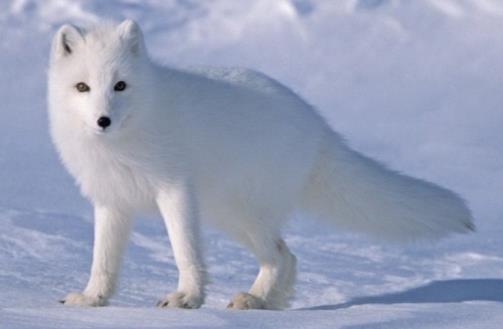 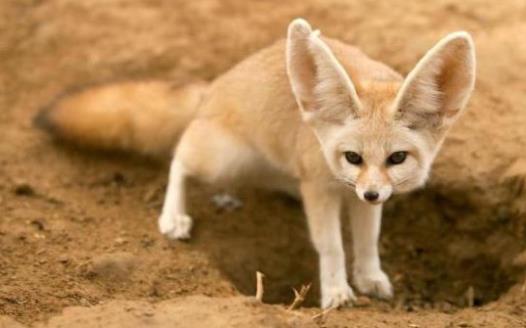 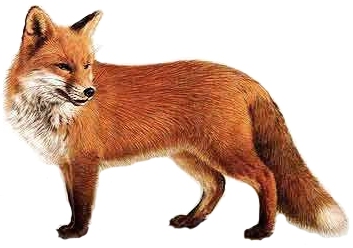 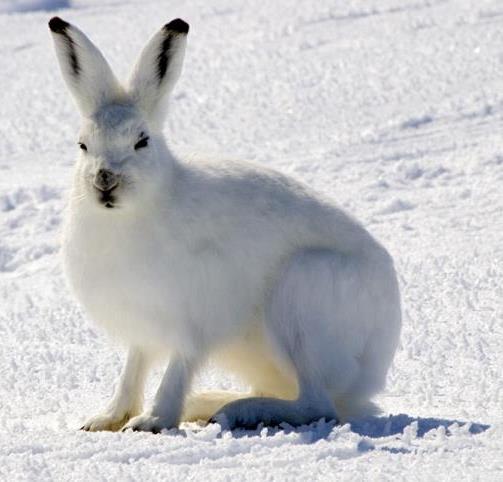 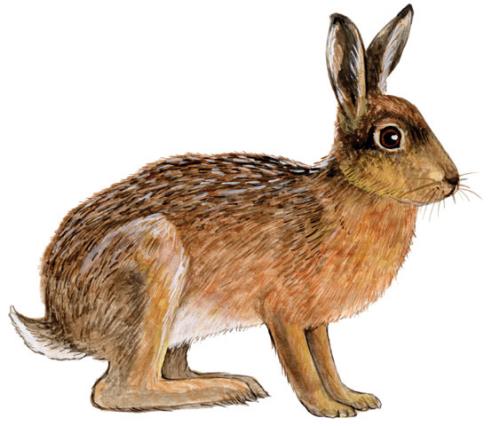 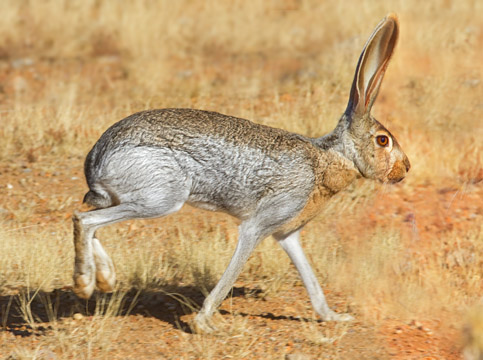 MUTAGÉNY
Činitele, spôsobujúce mutácie:
Náhoda (chyba pri delení bunky)
Žiarenie (UV, röntgen, rádioaktívne žiarenie)
Jedovaté látky (karcinogénne: cigaretový dym, grilované, údené mäso)
Niektoré vírusy (rakovina krčka maternice)
Môžu spôsobiť nové vlastnosti
Môžu spôsobiť rakovinu
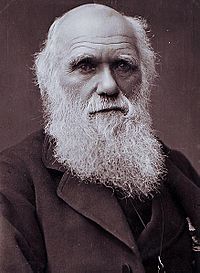 Charles Darwin
Evolučná teória – prirodzený výber druhov:
Jedinec, ktorý sa narodí s novou vlastnosťou má dve možnosti:
Zahynie – ak je tá vlastnosť nevýhodná v jeho prostredí (napr. biely zajac na lúke)
Rozmnoží sa – ak je tá vlastnosť výhodná v jeho prostredí(biely zajac za polárnym kruhom)
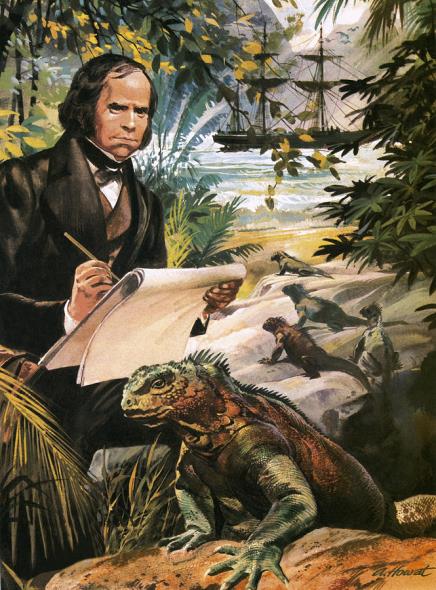 Objavil ich na Galapágach
Z jednej pinky sa vyvinulo viacero druhov, ktoré sa živia rôznou potravou
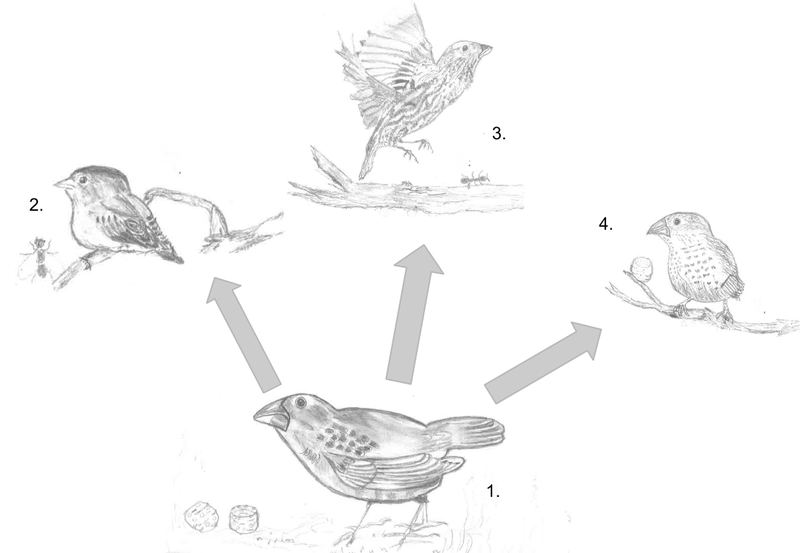 Darwinove pinky
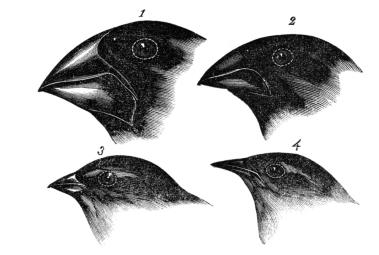 Slimák meňavý
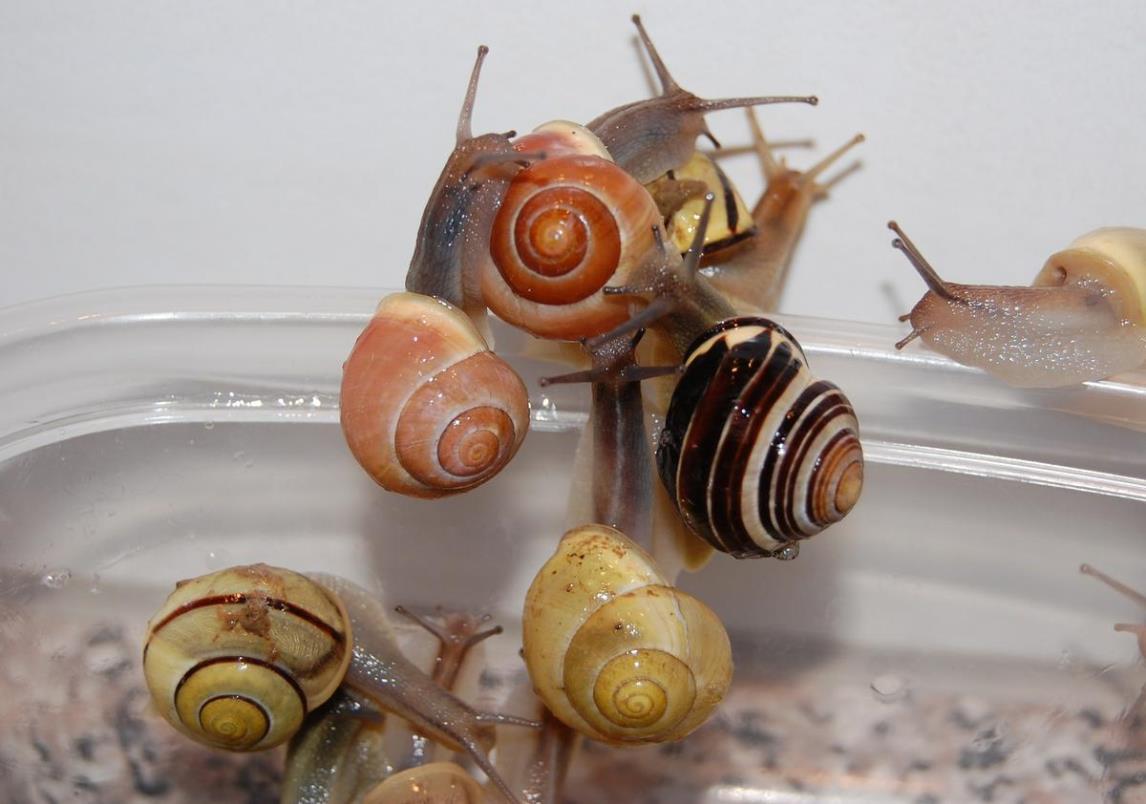 Mení sa mu farba ulity podľa prostredia, kde sa narodil (piesočné, kamenné, hlinité, lesné...
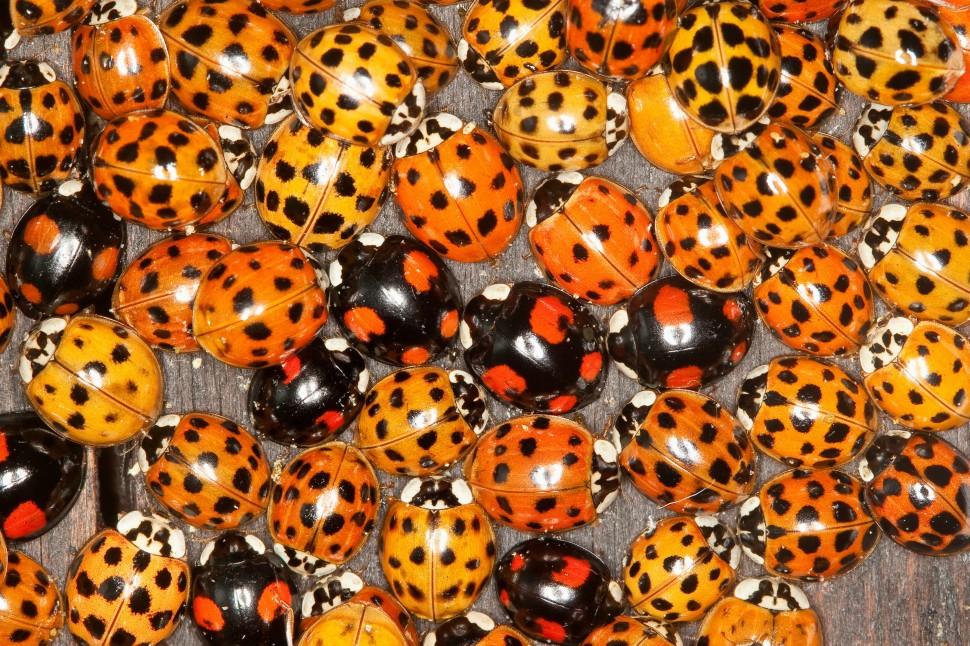 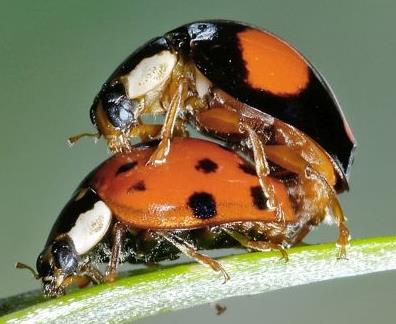 Lienka ázijská
GENETICKÉ CHOROBY
Dedičné choroby
Prenášajú sa z rodičov na potomkov
Niekedy z prarodičov na vnukov
Downov syndróm – v jadre je 21. chromozóm 3x
Hemofília – chýba gén na zrážanie krvi
Cystická fibróza – chýba gén pre jeden enzým, človek má poškodené pľúca
Hluchonemosť, farbosleposť...
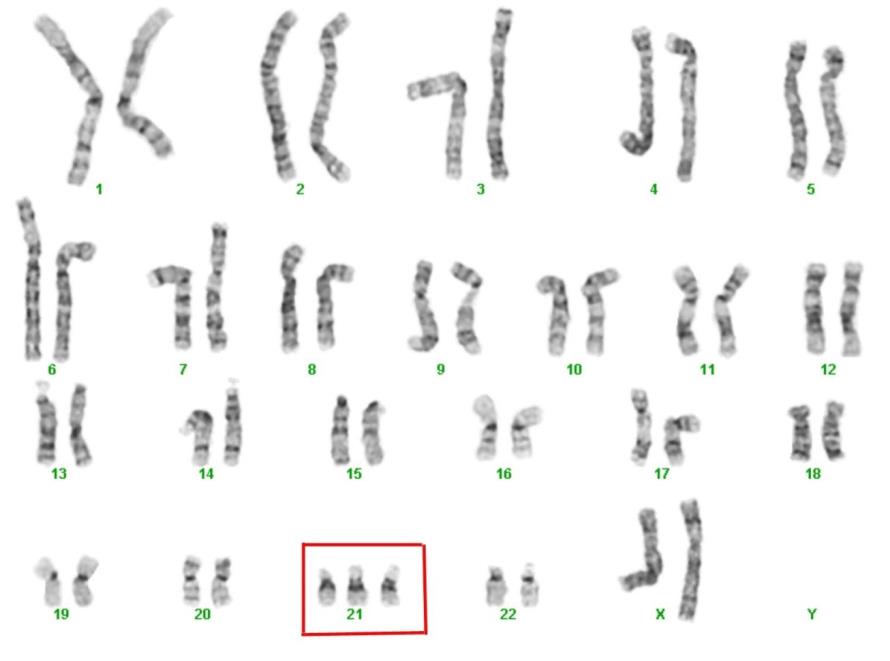 DOWNOV SYNDRÓM
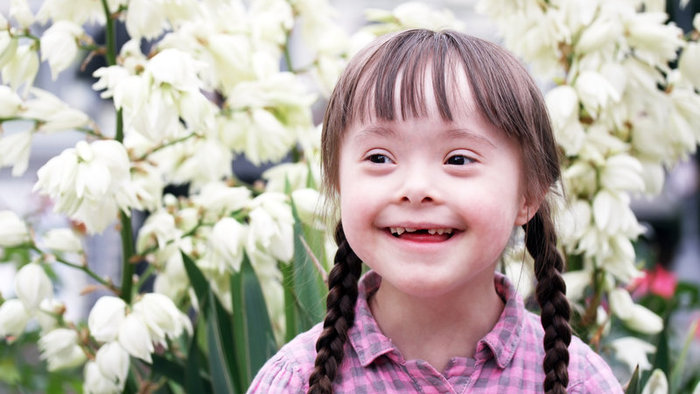 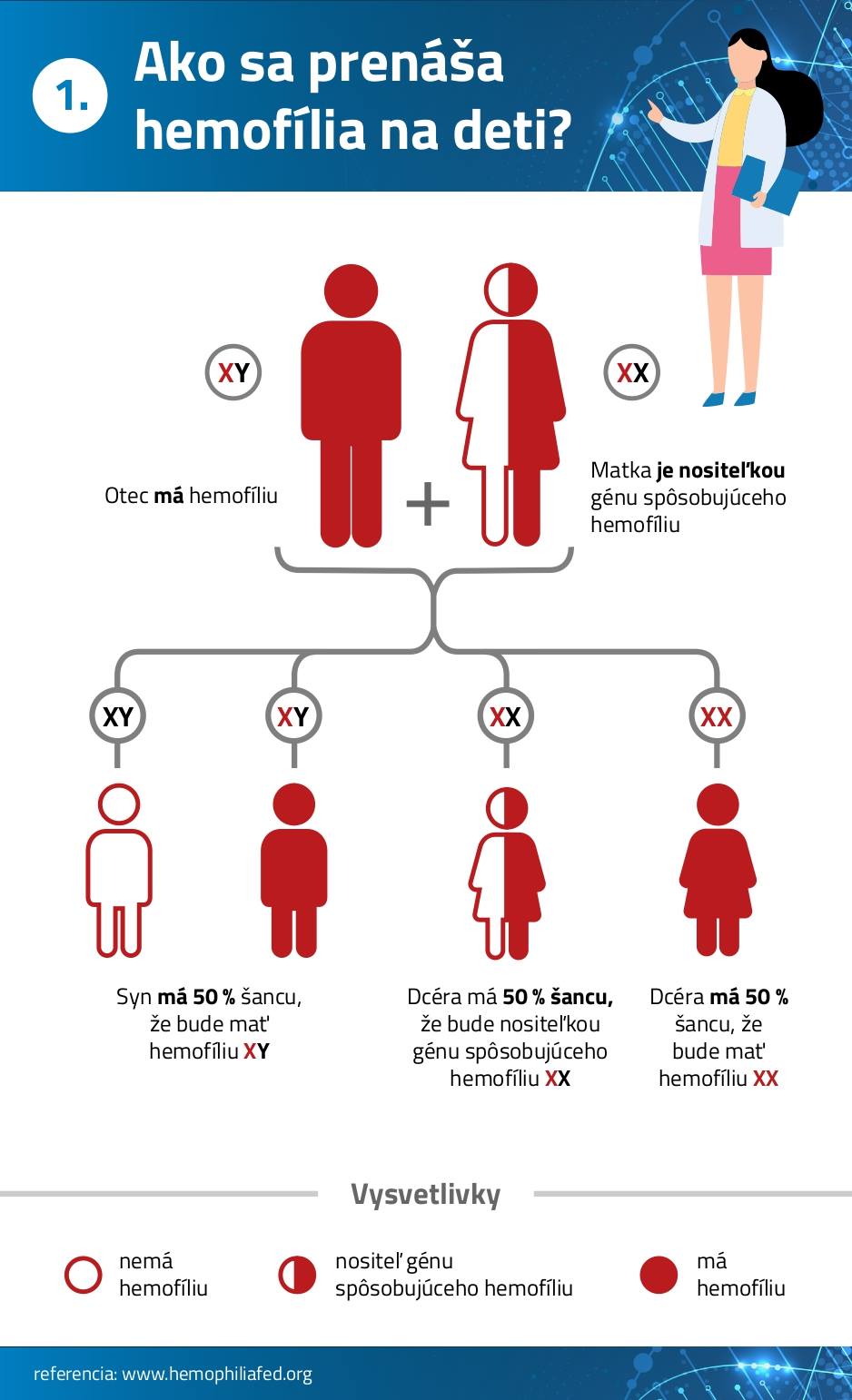 HEMOFÍLIA
Poškodený gén pre zrážanie krvi
Častejšie ju majú chlapci
Nezastaviteľné krvácanie, podliatiny
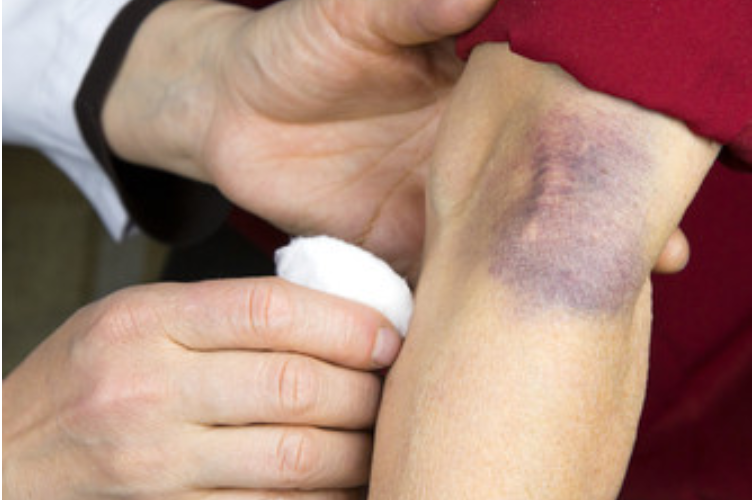 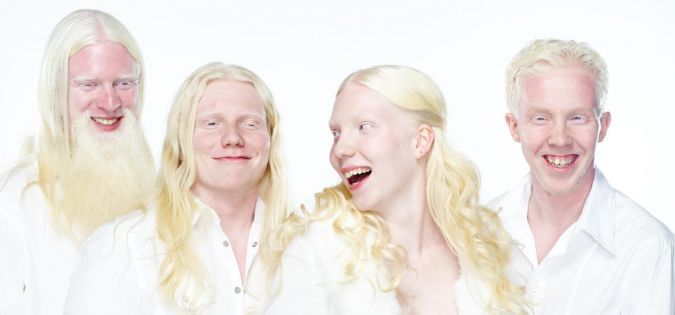 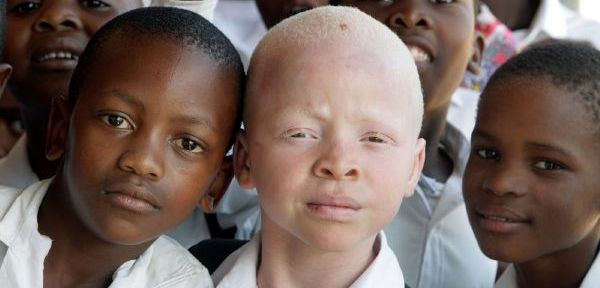 ALBINIZMUS
Chýba gén pre melanín
Slabší zrak
CYSTICKÁ FIBRÓZA
Ukladanie lepkavého hlienu vo vnútorných orgánoch
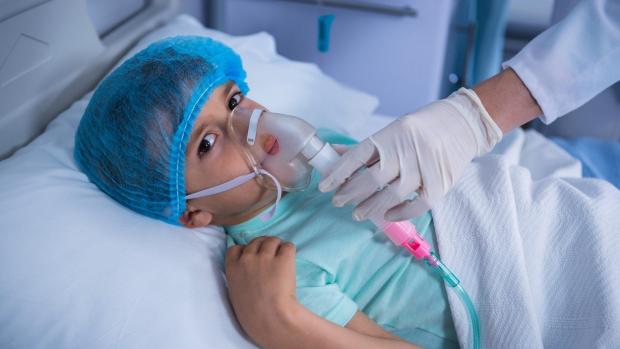 FAROBSLEPOSŤ – DALTONIZMUS
Poškodené čapíky pre vnímanie farebného svetla
Najčastejšie nerozoznajú červenú od zelenej
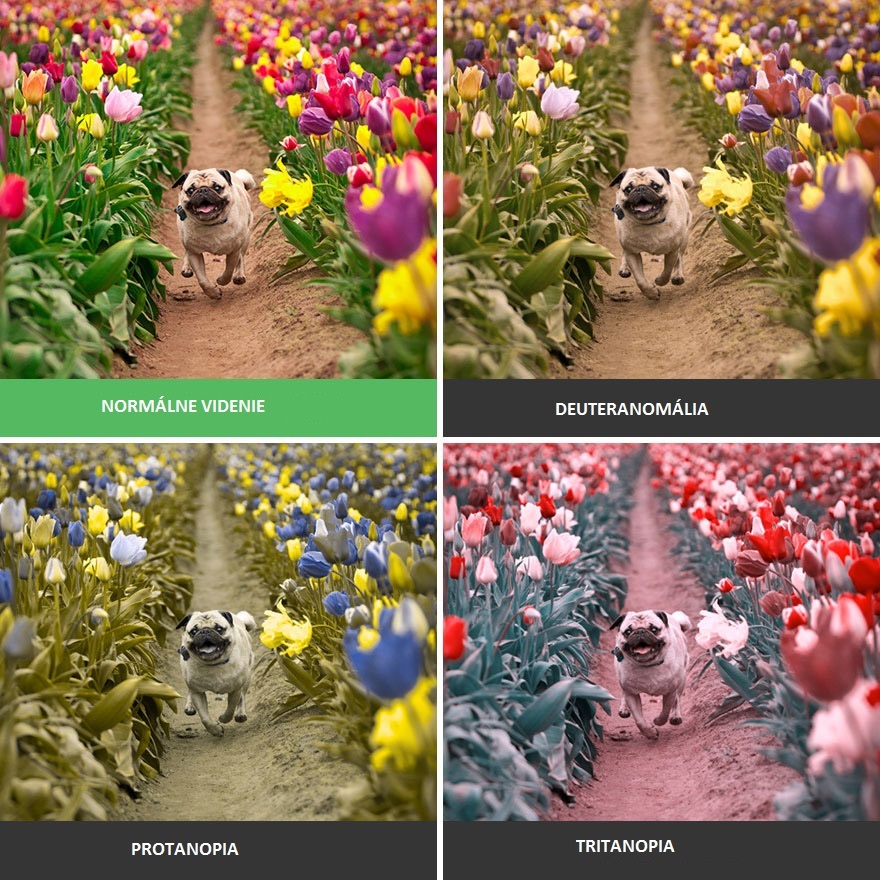 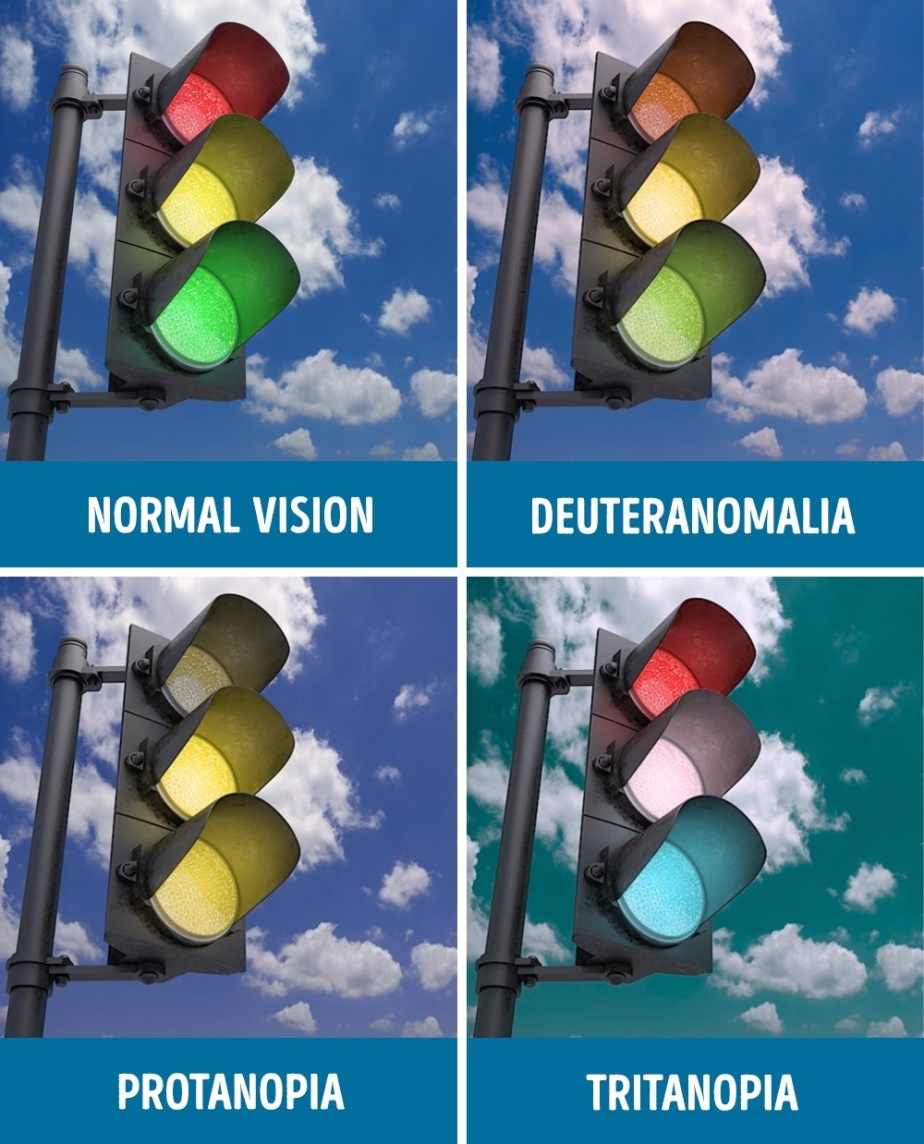 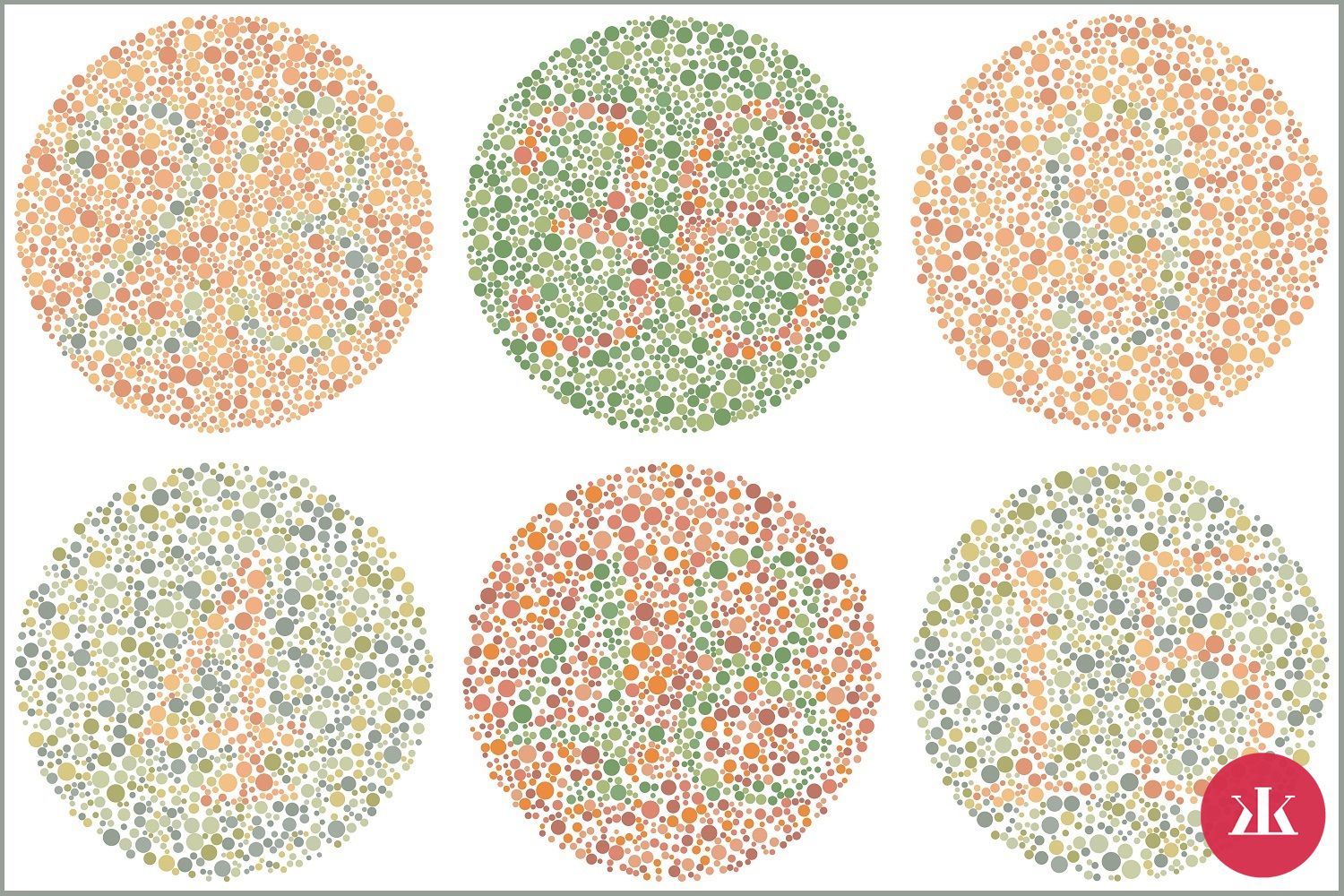 GMO
Geneticky modifikované organizmy
Zámerne prenesený gén z jedného organizmu do druhého
Zlepšenie výnosov zrna – lepšia úroda
Odolnosť voči škodcom (kukurica, sója)
Vitamíny (zlatá ryža v Ázii)
Produkcia inzulínu
Svietiace rybičky
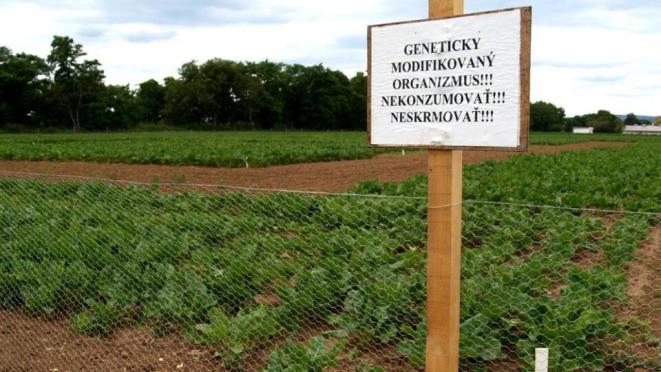 VÝROBA ĽUDSKÉHO INZULÍNU
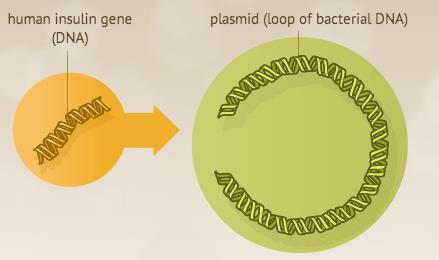 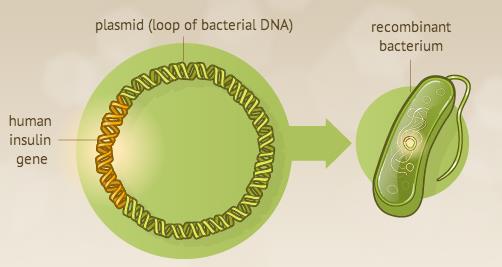 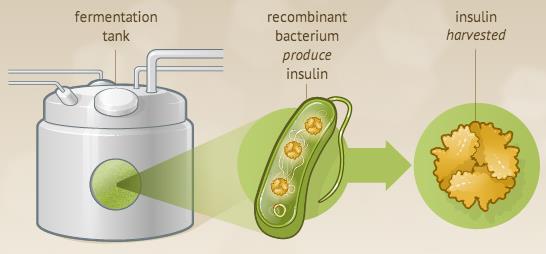 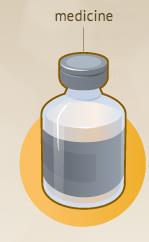 ZLATÁ RYŽA
Obohatená o gén s vitamínom A
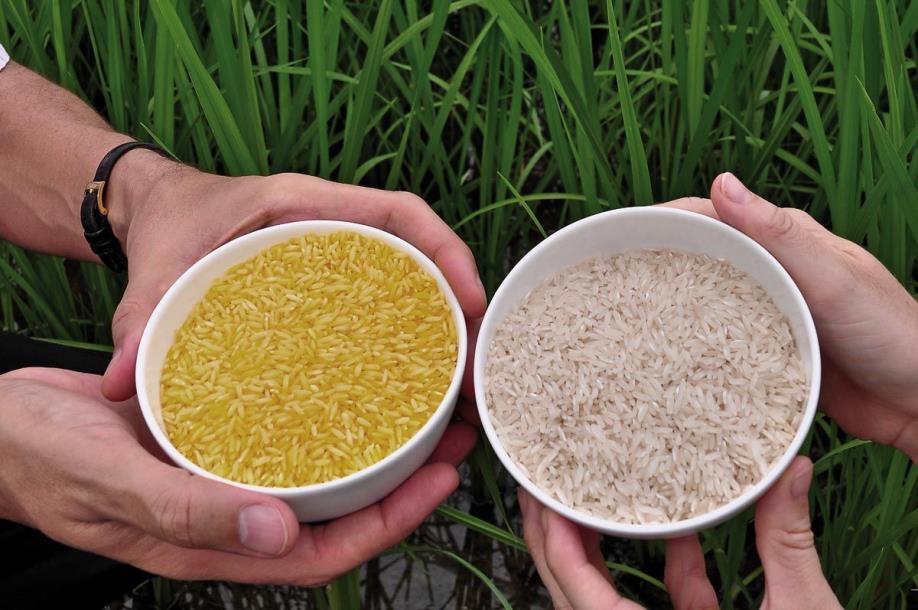 SVIETIACE RYBIČKY
Dánio pruhované
- Vložili do neho gén z medúzy, ktorý svetielkuje rôznymi farbami
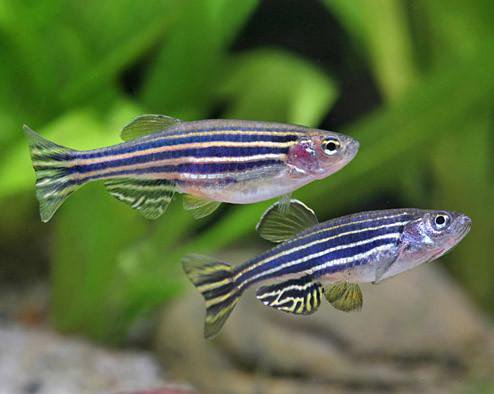 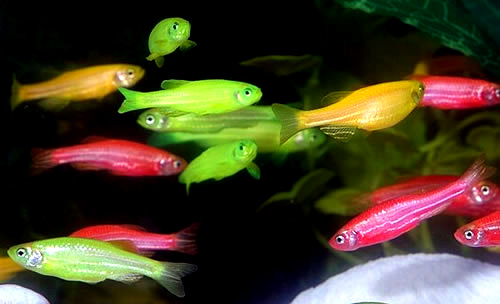